Sustainable & Smart Tourism
Training Program
Organized by Mekong Institute (MI) 
	Funded by Mekong – Korea Cooperation Fund (MKCF)											
    November 2023
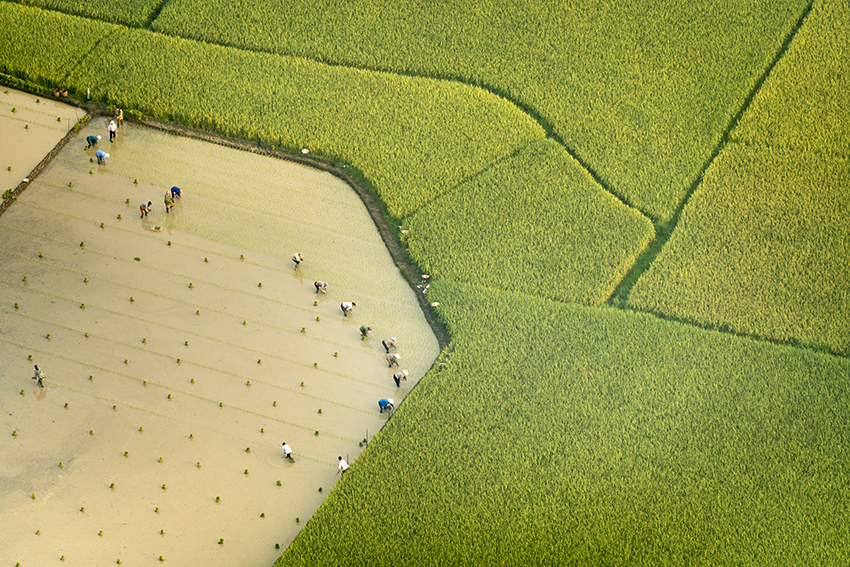 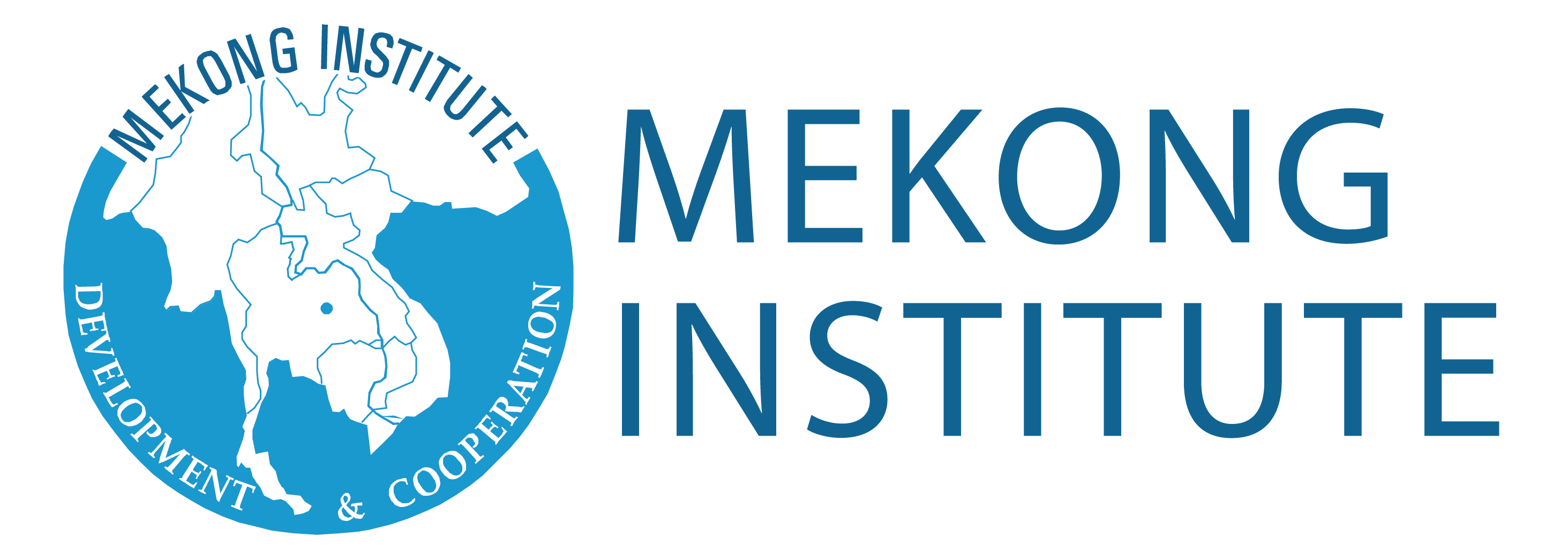 Understanding the Tourism Value Chain and the Tourism Ecosystem through System Thinking
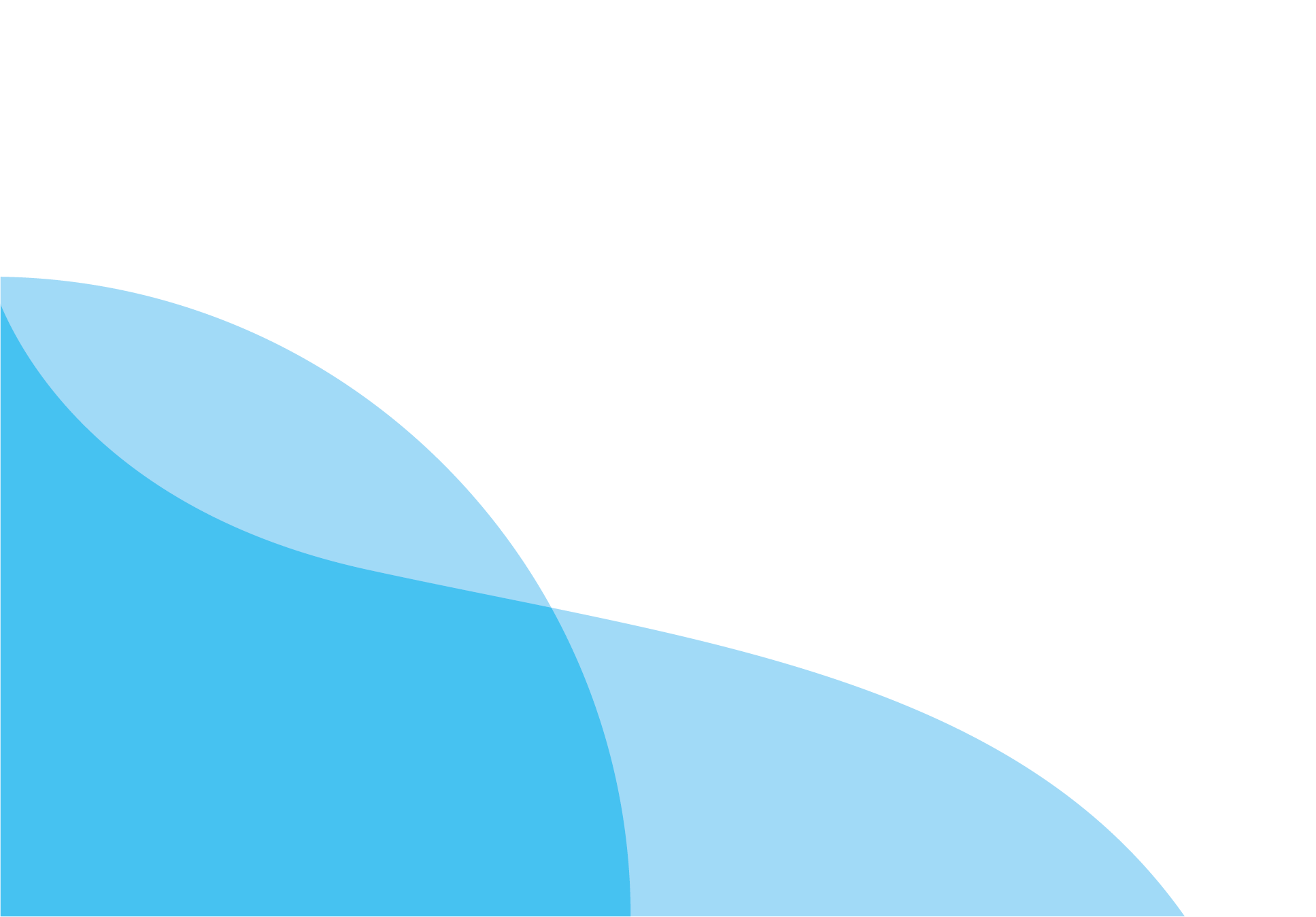 MODULE 1
Trainer
November 2023
Introducing the Value Chain & Tourism (1)
Session 1
Monday
Regional value added as a Target
What you need to know about Value Chain
Tourism. What you need to know
23 September 2023
page 4
Regional Value Added as a Target
Sociocultural
Environmental
Economic
23 September 2023
page 5
Regional Characteristics – Place DNA
Authenticity
Cultural Heritage
Social Values
page 6
23 September 2023
Adding Value from existing Resources
Identify what is important for the local communities.Look back in their roots.Analyze what happens nowadays in their daily lives.Create a common vision for a more holistic wellbeing.Focus on Continuity and Evolution.
Understanding Value Chain
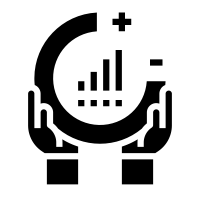 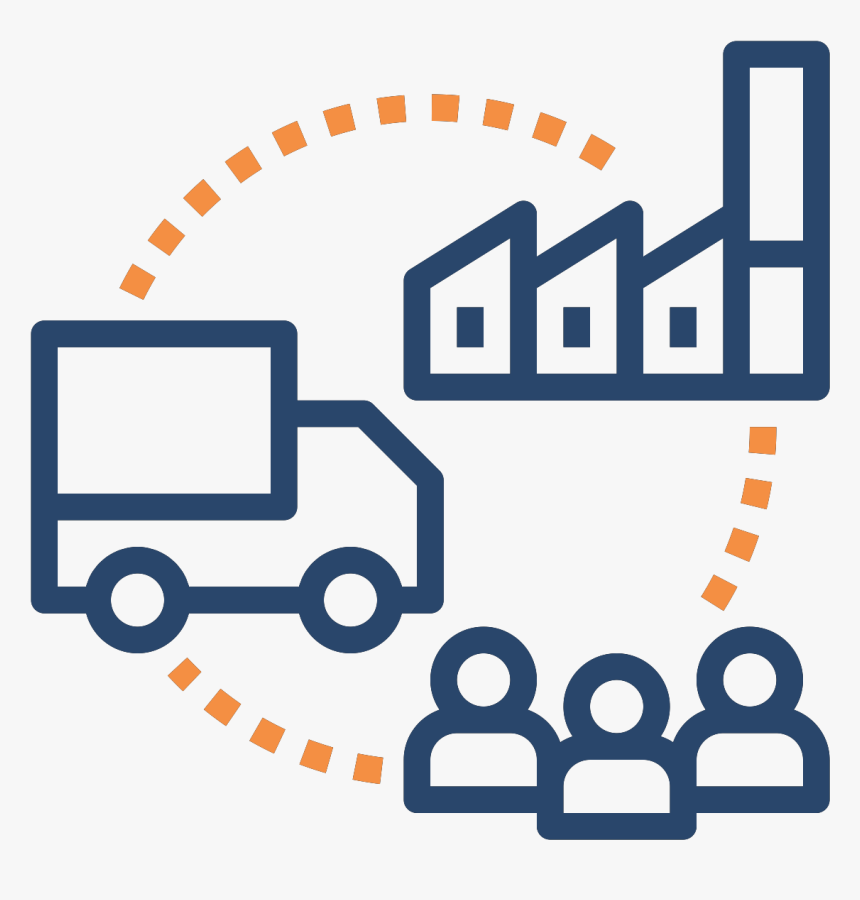 VALUE CHAIN
=
ECONOMIC + SOCIAL + ENVIRONMENTAL VALUE
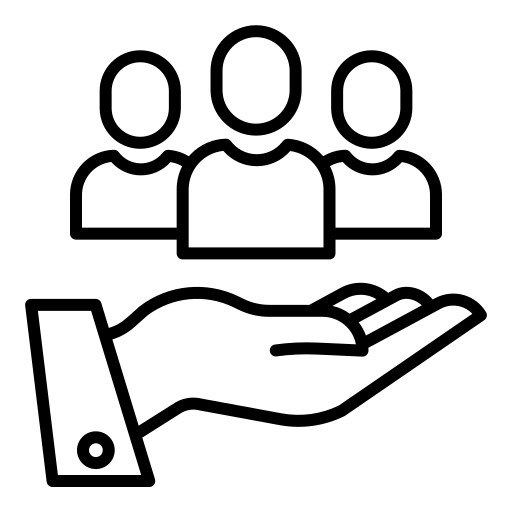 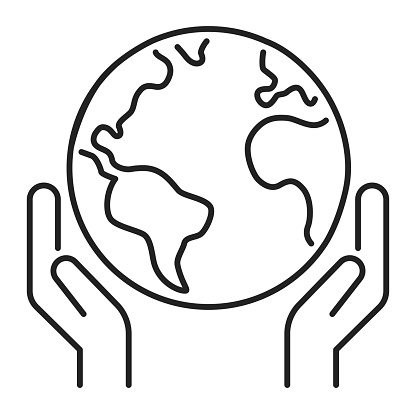 24 September 2023
page 8
Understanding Value Chain
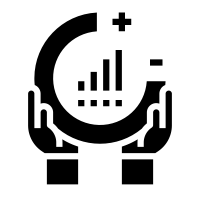 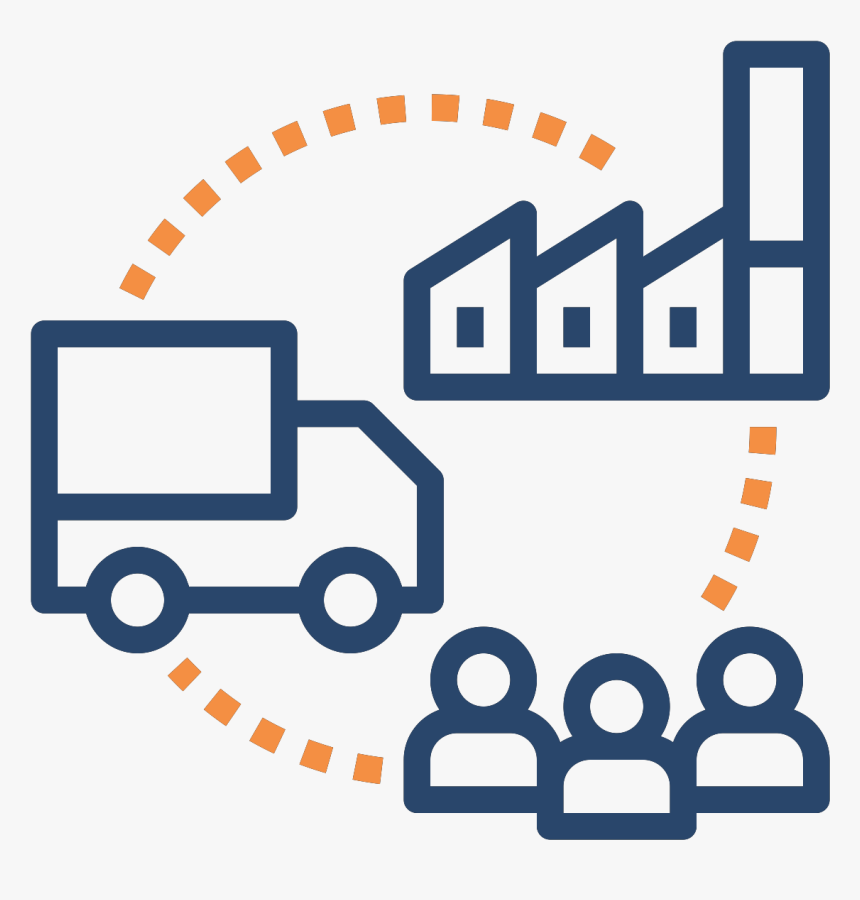 Strengthrning the Value Chain

Adding Value in Harmony with Environmental & Sociocultutal Criteria
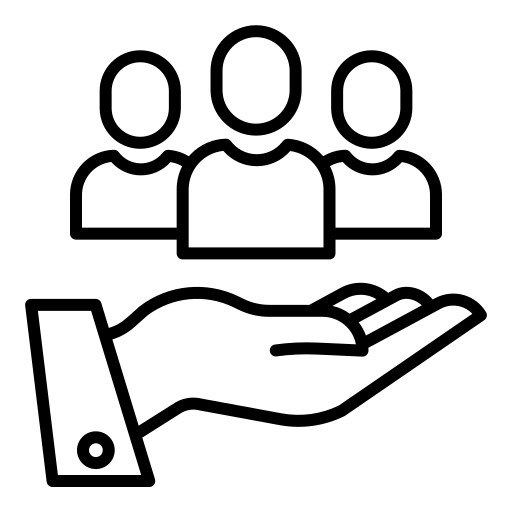 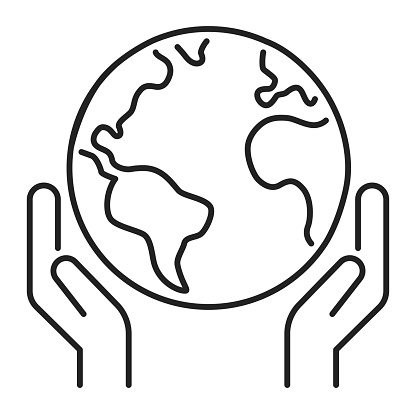 24 September 2023
page 9
Fundamental aspects of Tourism
Tourism as a source of Development
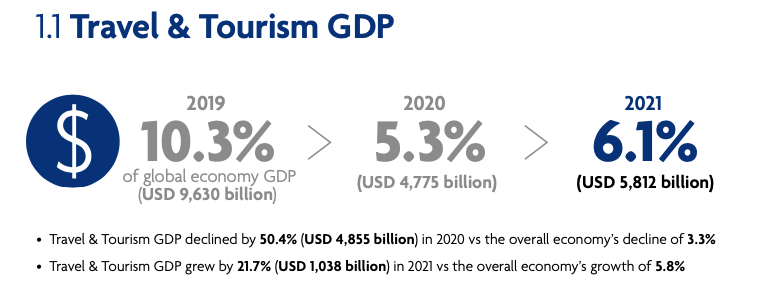 24 September 2023
page 10
Source:WTTC 2022
Fundamental aspects of Tourism
New Chapter for Tourism after the Pandemic
Consumers pay closer attention to their human impact on the environment and seek more sustainable options in how they live and travel.
page 11
24 September 2023
Fundamental aspects of Tourism
Changes on the Quality of Demand
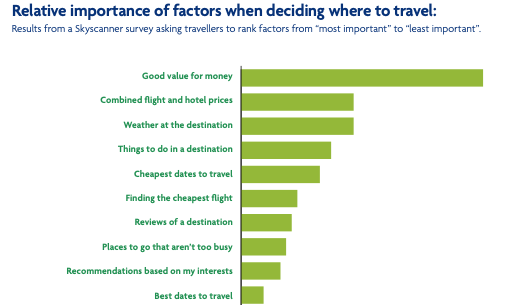 24 September 2023
page 12
Fundamental aspects of Tourism
Travelers’ desire to discover the world remains unabated, giving us hope for the future Tourism and its ability to make a meaningful difference to people’s lives and livelihoods.

Consumers along with the public and private sectors have a responsibility to continue to rebuild a more sustainable and inclusive Tourism sector for our people and planet.
page 13
24 September 2023
Fundamental aspects of Tourism
The Challenge - Tourism Volume & Business Model
The Vision - Motivate travelers and all Stakeholders
The Goal – Tourism to create Value for ALL
The Outcome - A New Responsible Tourism Ecosystem
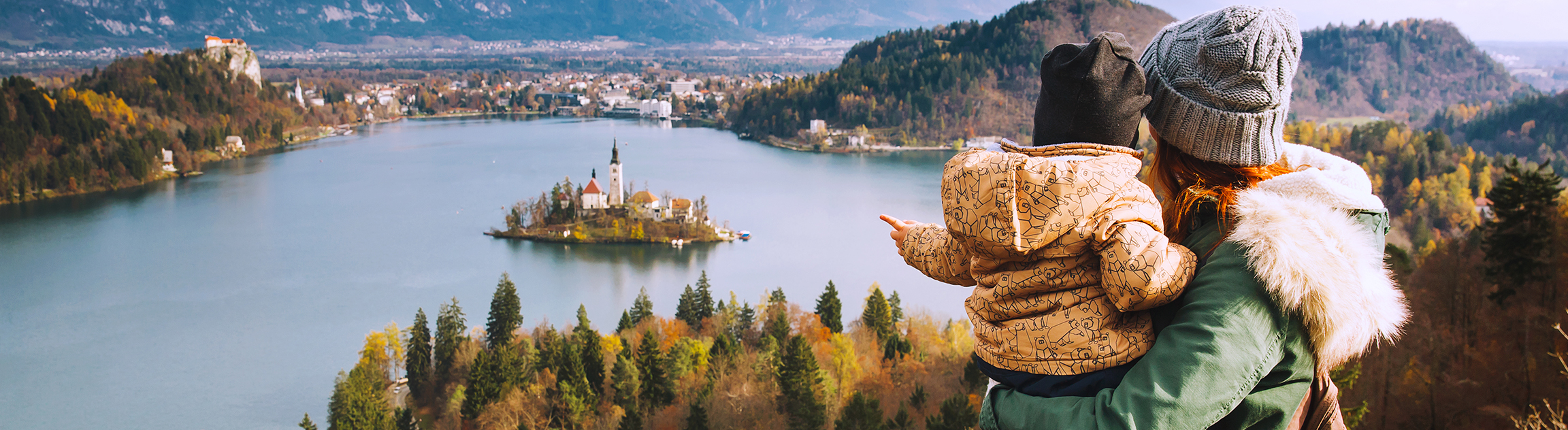 24 September 2023
page 14
Q & A Thank You!